HTML Forms
Chapter 9 pp 147-180
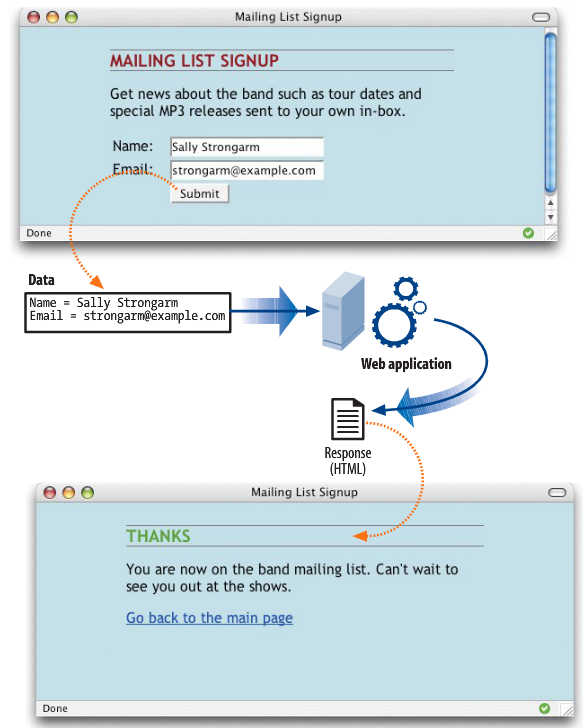 Basic Form
<form action="/mailinglist.php" method="post”><fieldset>     <legend>Join our email list</legend>     <label for="firstlast">Name:</label>     <input type="text" name="username” id="firstlast”>     <label for="email">Email:</label>     <input type="text" name="email" id="email”>     <input type="submit" value="Submit”></fieldset></form>
Server-side Scripting Languages
PHP (.php)  open source scripting language that comes with the Apache web server.
Microsoft’s ASP.NET (Active Server Pages) (.asp) comes with Internet Information Server (IIS).
Ruby on Rails: programming language that is used with the Rails platform. Many popular web applications are built with it.
JavaServer Pages (.jsp) is a Java-based technology similar to ASP.
Python is another popular scripting language
The method attribute
method=“get”
Passes form data via the URL
Form Data
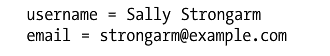 URL
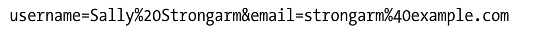 The name attribute
method=“post”
Passes form data “inside” the http request
Only the server can see the data
The name attribute
<textarea name="comment" rows="4" cols="45" placeholder="Leave us a comment."></textarea>

When a user enters a comment in the field (“This is the best band ever!”), it would be passed to the server as a name/value pair like this:comment=This%20is%20the%20best%20band%20ever%21
Text field vs. Text area
Fields are single line
<input type=“text” …
Areas can be multiple lines
<textarea>	…</textarea>
row
col
Password
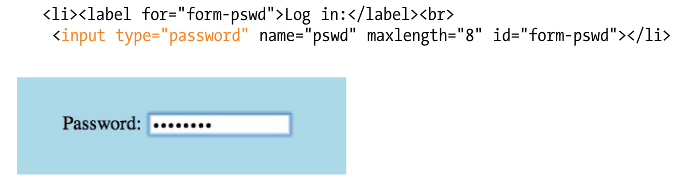 Content specific inputs
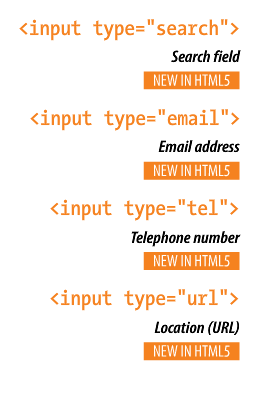 Datalists
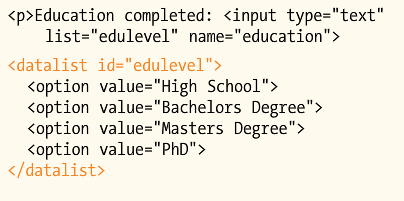 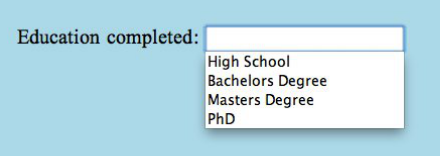 Buttons
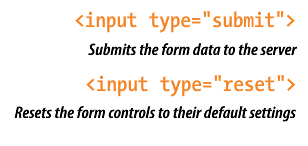 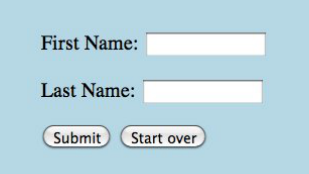 Radio buttons
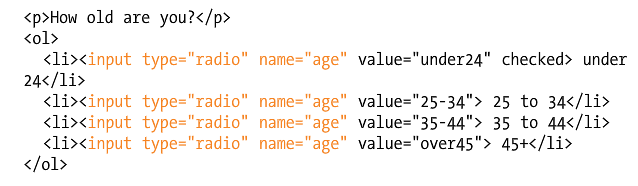 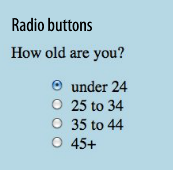 Pull-down or Drop-down menus
Uses two HTML tags
<select>
<option>
<select>
  <option>Volvo</option>
  <option>Saab</option>
  <option>Opel</option>
  <option>Audi</option>
</select>
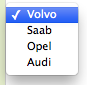 Multiple section options
The size attribute changes the drop-down to a scrollable menu
The multiple attribute lets you select more than one option (hold the SHIFT or CTRL key)
Multiple section options
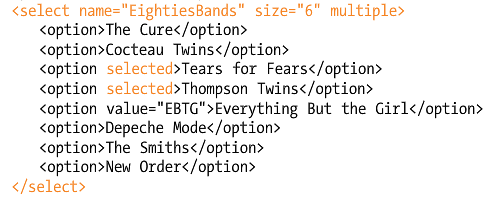 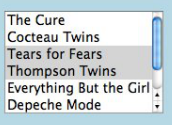 Menu Grouping
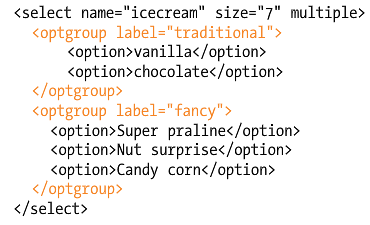 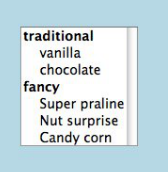 File Select (Browse)
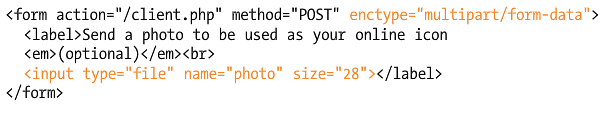 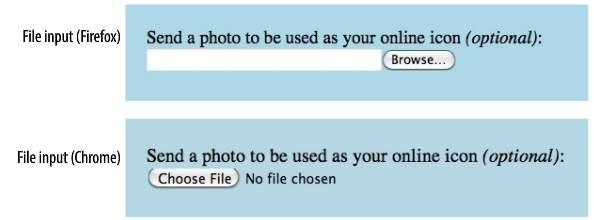 HTML 5 <input type=“color”…
http://www.w3schools.com/html/tryit.asp?filename=tryhtml5_input_type_color
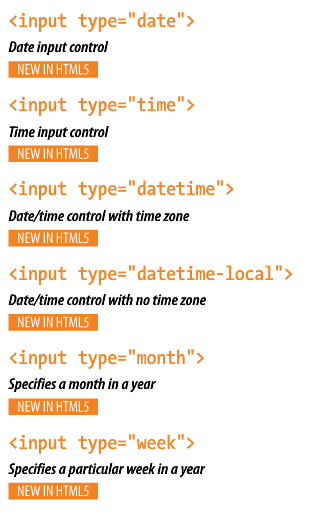 HTML 5Date and Time
http://www.w3schools.com/html/html5_form_input_types.asp
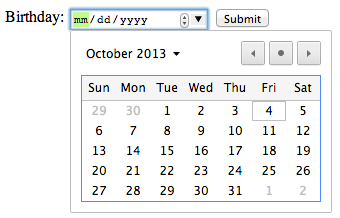 HTML 5Chapter 10 Stuff
Scalable Vector Graphics
http://www.w3schools.com/svg/svg_rect.asp